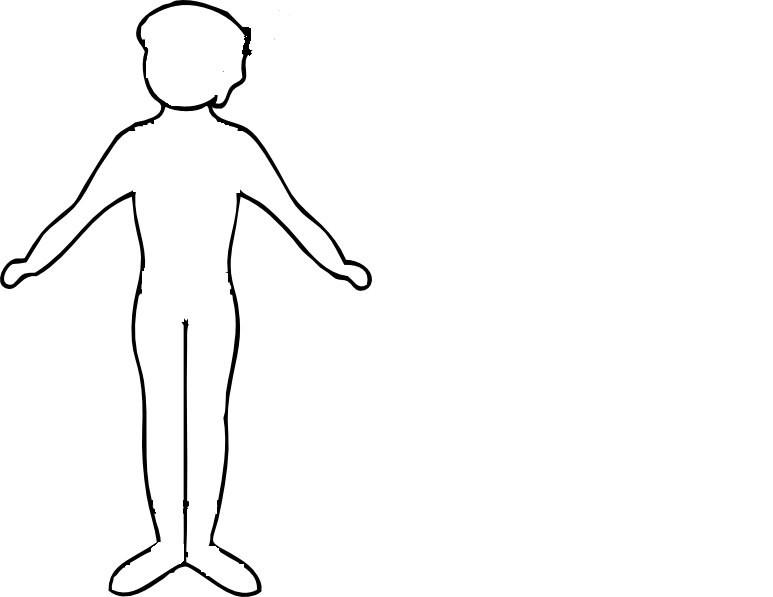 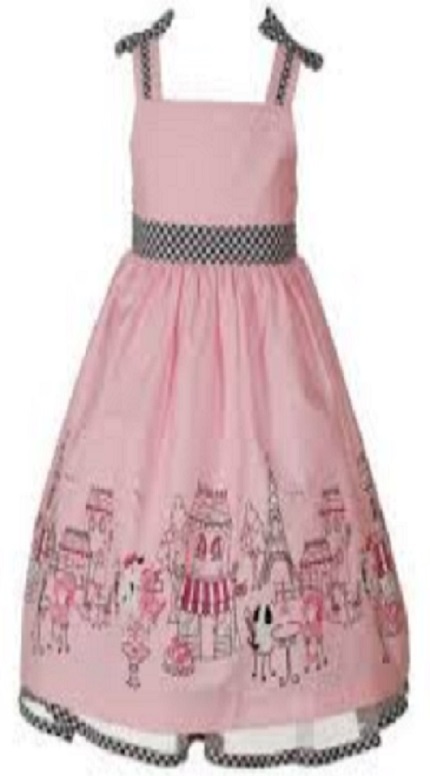 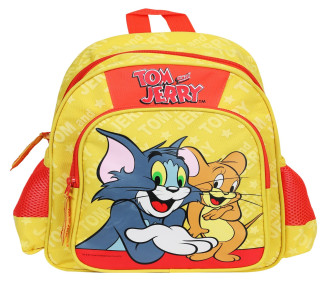 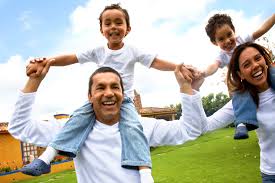 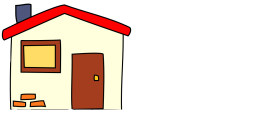 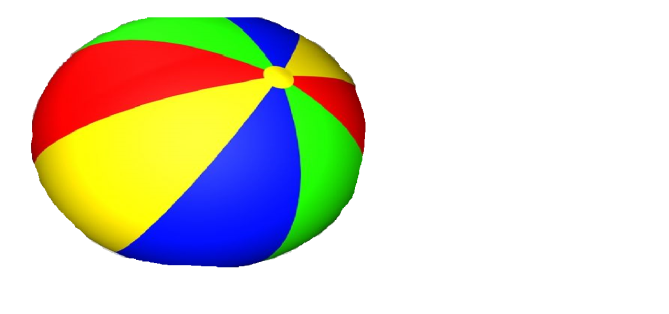 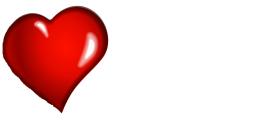 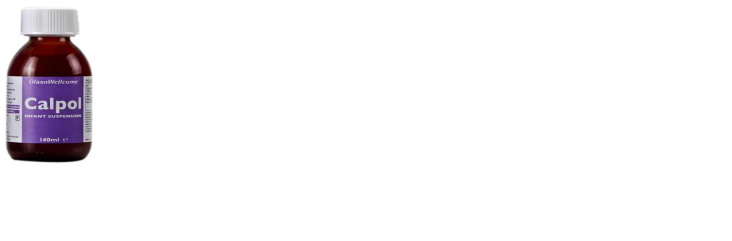 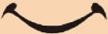 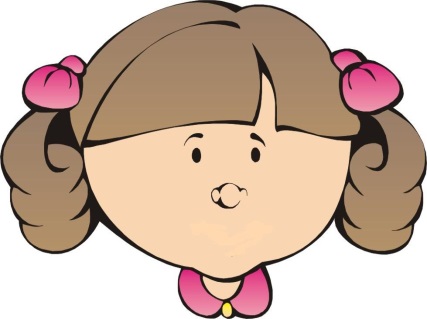 Μαρία
ΕΝΔΕΙΚΤΙΚΕΣ ΑΠΑΝΤΗΣΕΙΣ
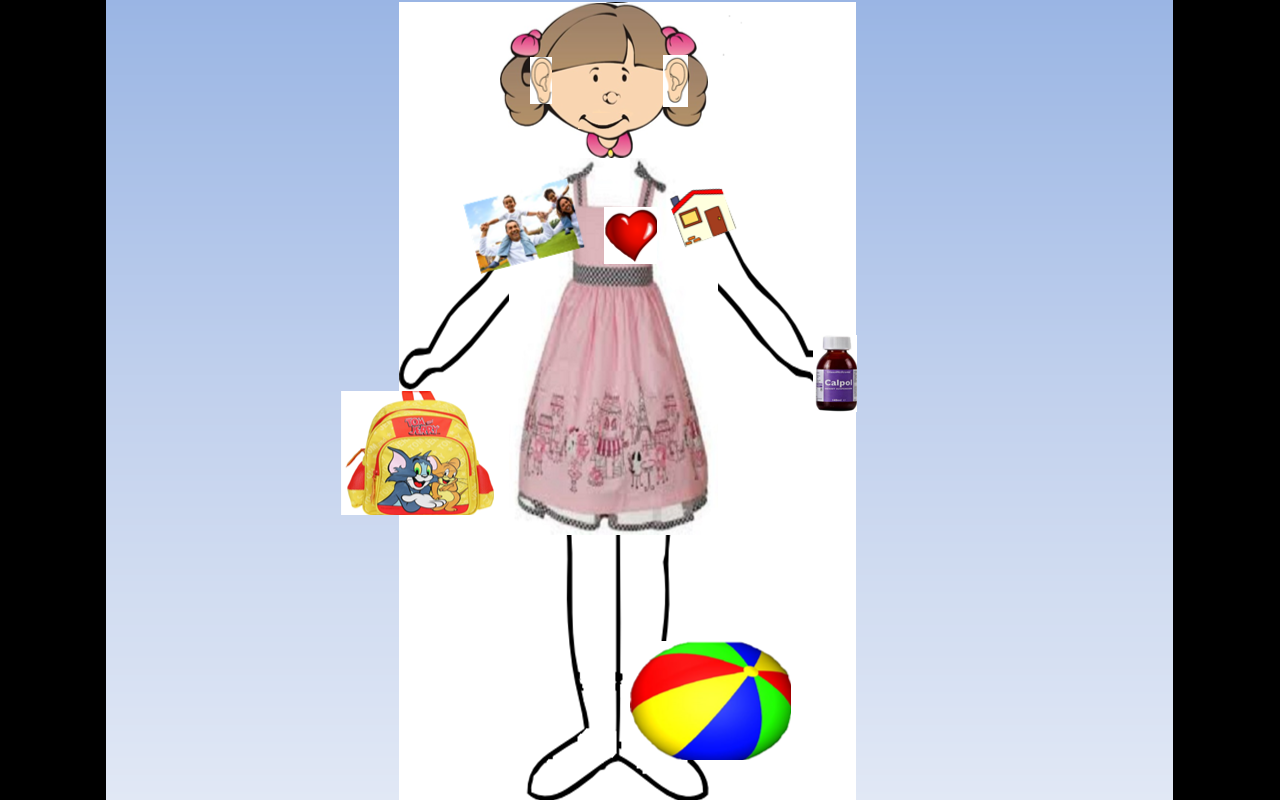 Δικαίωμα να έχω ταυτότητα/όνομα
Δικαίωμα να λέω την άποψή μου
Δικαίωμα να έχω σπιτι
Δικαίωμα να έχω οικογένεια
Δικαίωμα στην αγάπη
Δικαίωμα στην υγεία
Δικαίωμα στην εκπαίδευση
Δικαίωμα στην ένδυση
Δικαίωμα στο παιχνίδι